Eisenhower Loose Ends
A.P. U.S. History
“Moderate Republicanism”
-social security extended
-minimum wage raised
-additional public housing built
-consolidated welfare programs
-first woman in a Republican cabinet
-Interstate Highway System
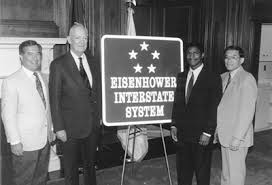 -1945-1960 - per capita disposable income of Americans tripled
-mid-1950s - average American family had twice the real income of a comparable family during boom of the 20s
-federal deficit fell in relation to national wealth
Eisenhower’s Foreign Policy
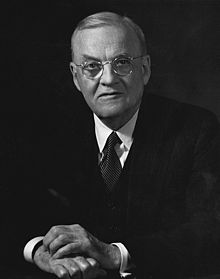 Sec of State - John Foster Dulles
	-experienced diplomat
	-criticized Truman’s containment
	-”Brinkmanship”
	-moderated by Ike
Third World Unrest
What is “Third World”?

Why all the unrest?
-India, Pakistan, Ghana
Covert Action
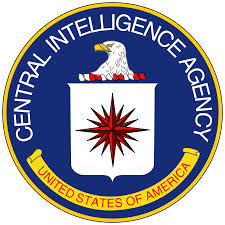 1953 - Iran - restored shah

1954 - Guatemala
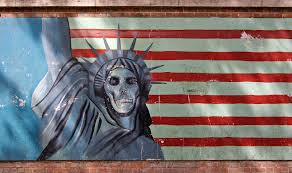 Asia
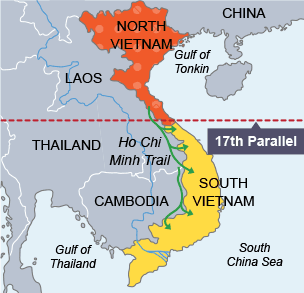 -Korean Armistice
-Fall of Indochina
-Division of Vietnam - 17th parallel
-SEATO
The Middle East
-Suez Crisis
-Eisenhower Doctrine
-OPEC
-Saudi Arabia, Kuwait, Iraq, Iran, Venezuela
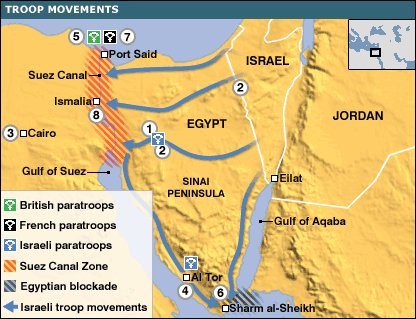 “Spirit of Geneva”
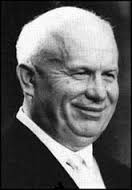 -1955 summit between Ike and Bulganin
-open skies proposal
-Khrushchev - peaceful coexistence
Other Cold War Flare-Ups
-Hungary - 1956 - leave Warsaw Pact?
-Sputnik
-2nd Berlin Crisis	
	-”We will bury capitalism”
	-Camp David invitation
	-scheduled another summit
-U-2 Incident
Who buried who?
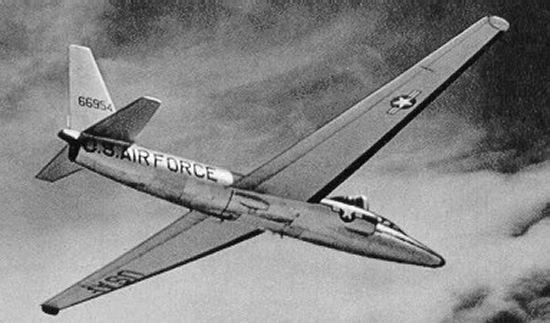 Legacy of Eisenhower
grandfatherly overseer of a “passive generation”?

hidden hand approach to leadership?
oversaw social postwar reconstruction?